Electric Circuit
Say after me and translate:
circuit
conductor
function
difference
open
short
trouble
no
to reduce
to supply
to connect
to compare
to pass through
to result in
to result from
No current through circuit results from an open.
A trouble in a circuit results in no current in it.
Current passes through 
   the circuit.
Complete next sentences:
- An electric circuit consists of…
- A voltage source…
- A conductor…
- A resistor…
- A short and an open…
Answer the questions:
What other elements does a circuit consists of?
What is the function of a voltage source?
What is the function of a conductor?
What is the function of a resistor?
When is there no current in a circuit?
What does an open and a short result in?
What does no current in a circuit result from?
Describe the circuits
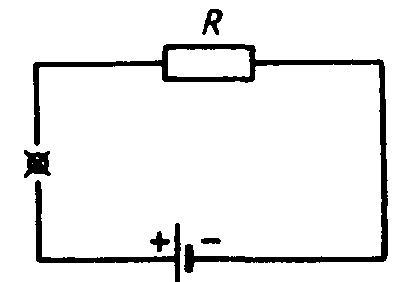